СВЕТА ВЕЛИКОМУЧЕНИЦА МАРИНА
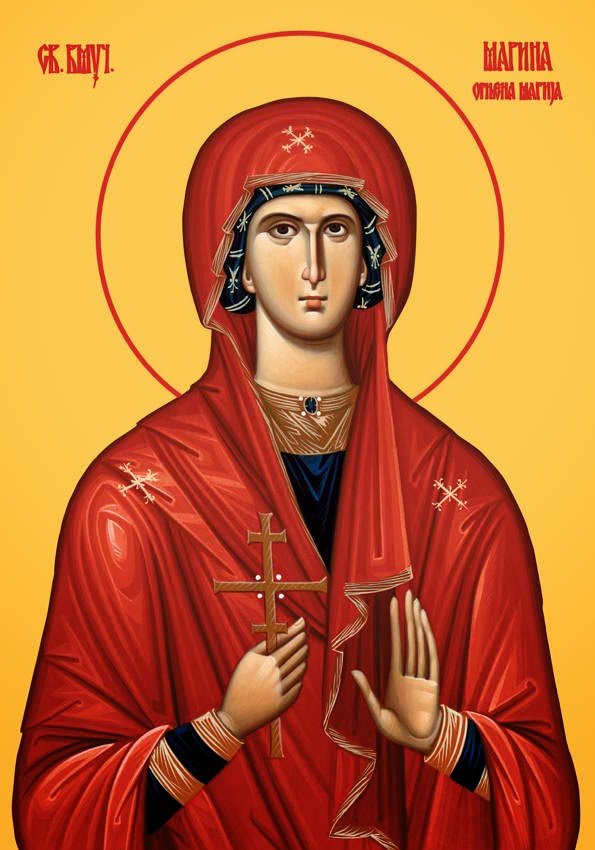 - Живјела је у трећем вијеку послије Христа.- Родитељи су јој били многобошци из град Антиохије Писидијске.- Постала је хришћанка када је имала 12 година.- Многобожац Олимврије, управник града, желио ја да је ожени.- Света Марина је то одбила и јавно је исповједила вјеру у Христа.- Олимврије је наредио да је муче.- У тамници је видјела ђавола у облику велике змије, отјерала га је уз помоћ крста и молитве.- Болове и њене ране је лијечио Христос. - Посјечена је мачем.- Пострадала је у вријем владавине римског цара Диоклецијана (284-305).
-   Дио моштију Свете великомученице Марин налази се у манастиру Ватопед на Светој Гори, а дио у манастиру Свете Марине на планини Ланга у Албанији.- Пошто јој је срце горјело од љубави према Господу, код Срба је још зову и Огњена Марија.-  Заштитница  је трудница, породиља и новорођенчади.-  Свету великомученицу Марину славимо 30. јула.
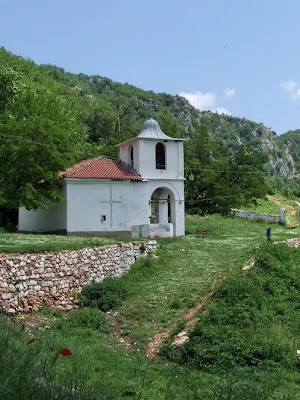 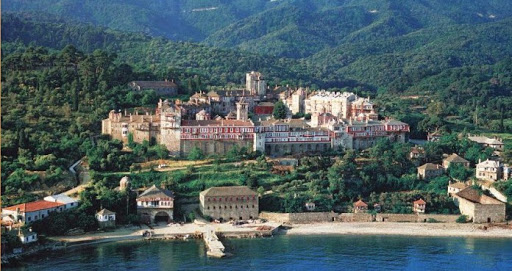 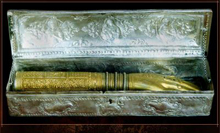 ОДГОВОРИ НА ПИТАЊА НА СТРАНИ 66!